The Road toRevolution
The American Pageant
Chapter 7
Reluctant Revolutionaries
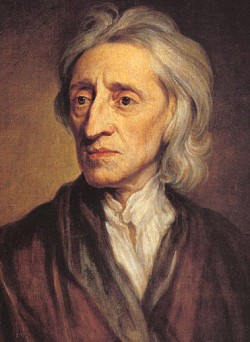 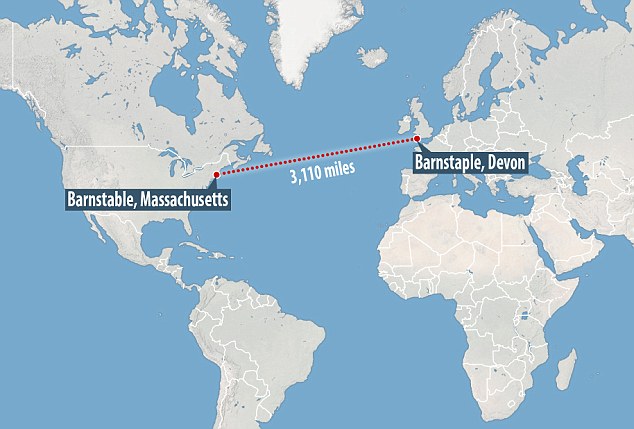 “The Rights of Englishmen”

British roots

Time / Distance matters!

Republicanism, Radical Whigs, and the Enlightenment

The end of salutary neglect; mercantilism

Views of colonies by English
Limits on money; laws, etc.
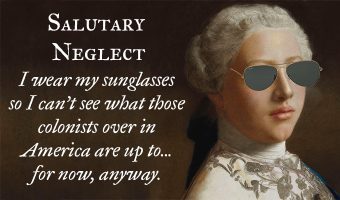 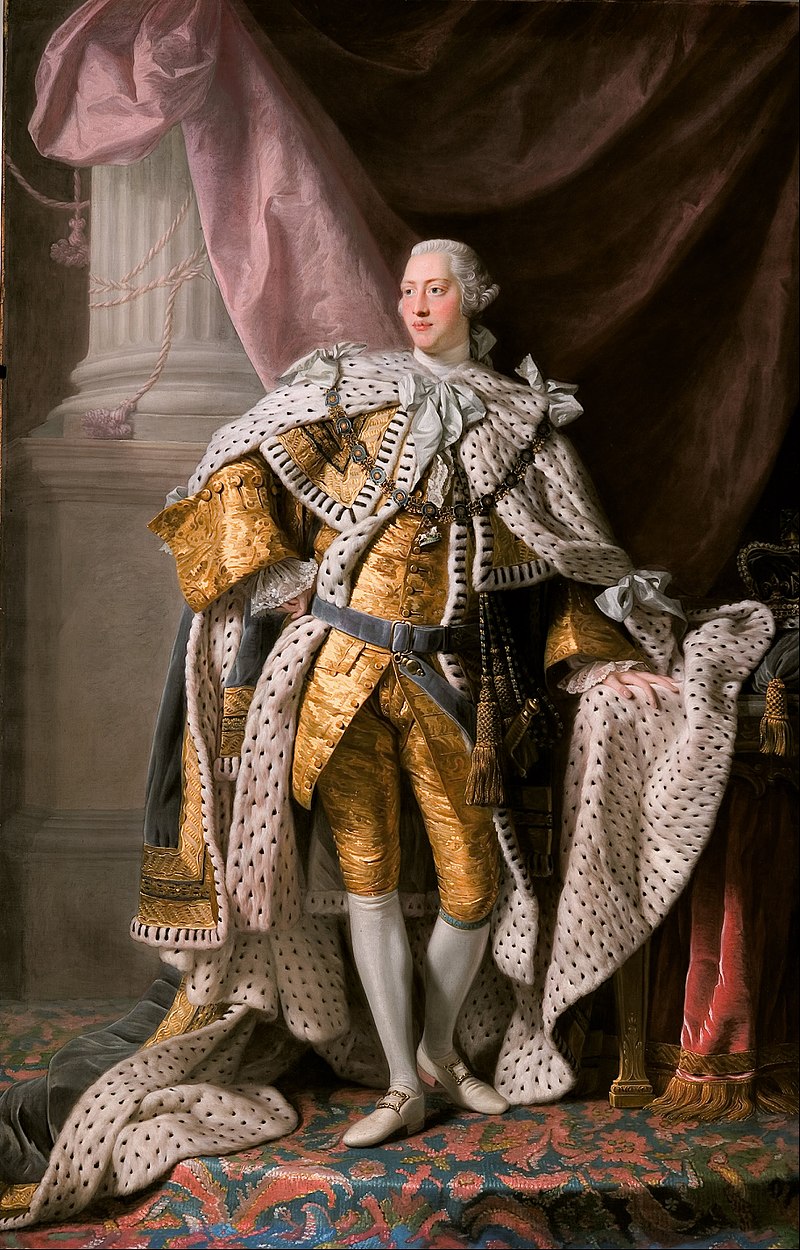 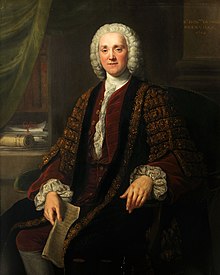 Acting Up
“No taxation without representation” 

The two George’s you need to know
King George III—late twenties-early thirties
Prime Minister George Grenville

England’s victory and debt
£140,000,000 
Over 28 billion dollars in modern-day value

Reinforcement of the Navigation Acts (1763)
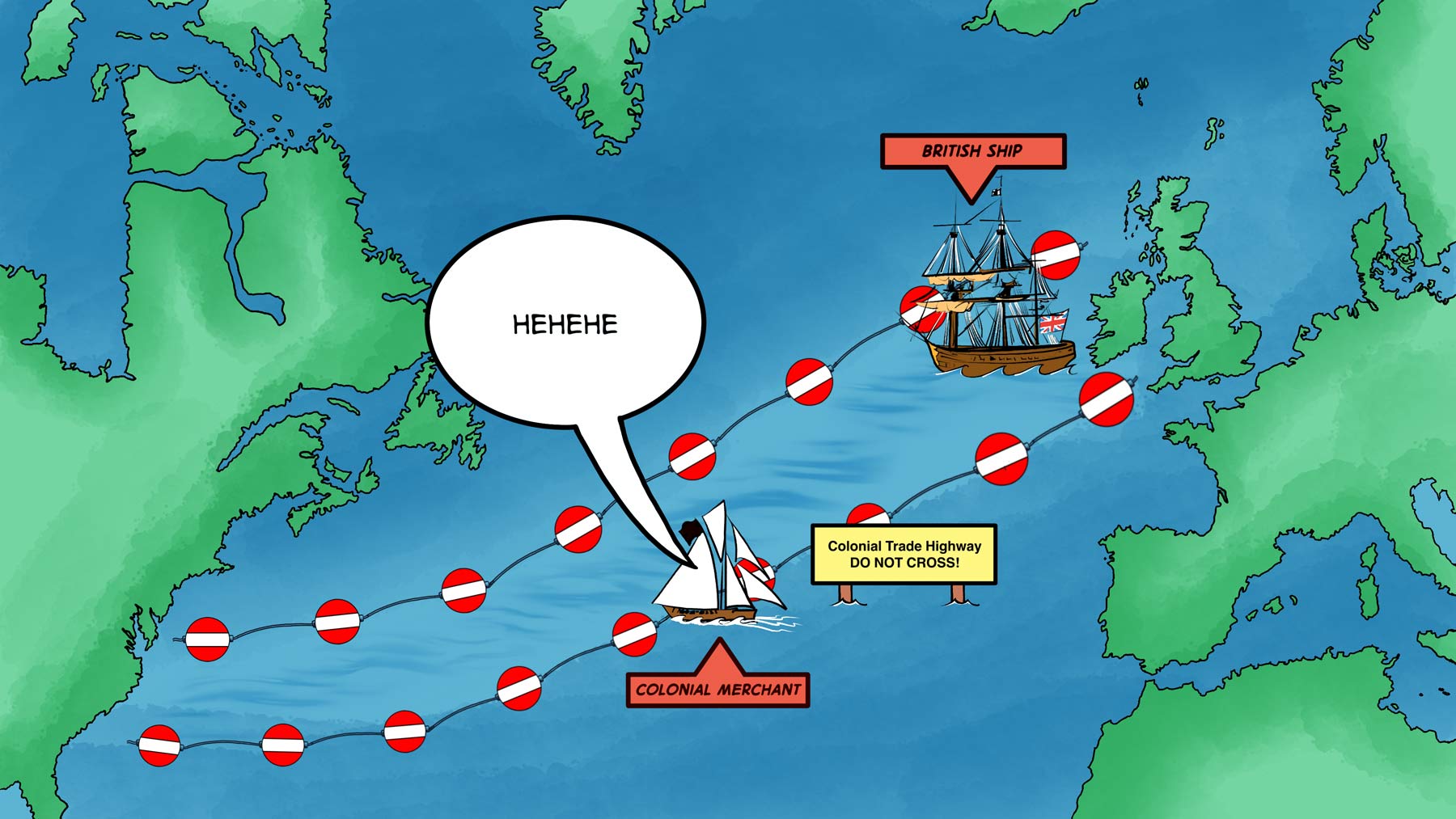 Acting Up
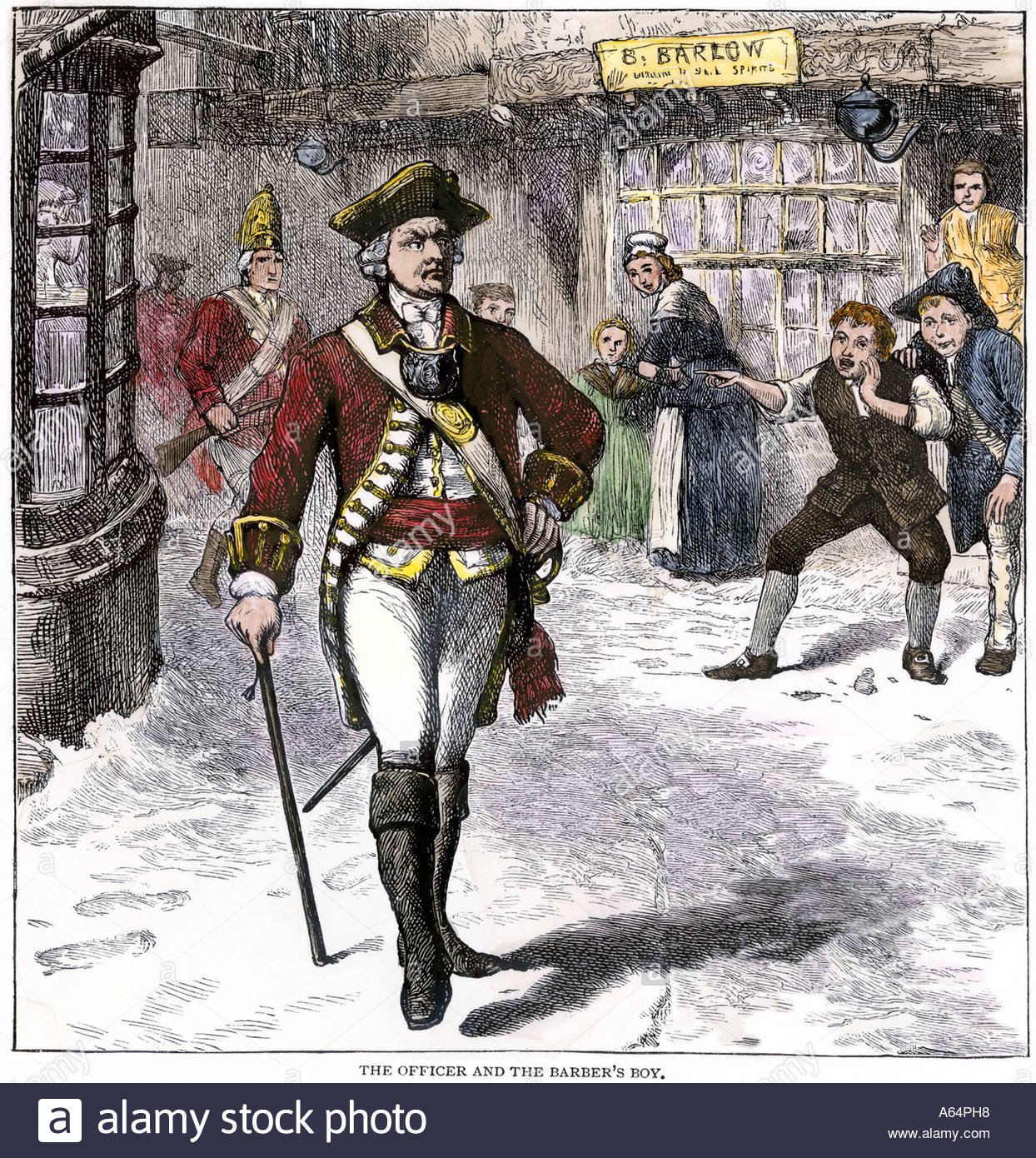 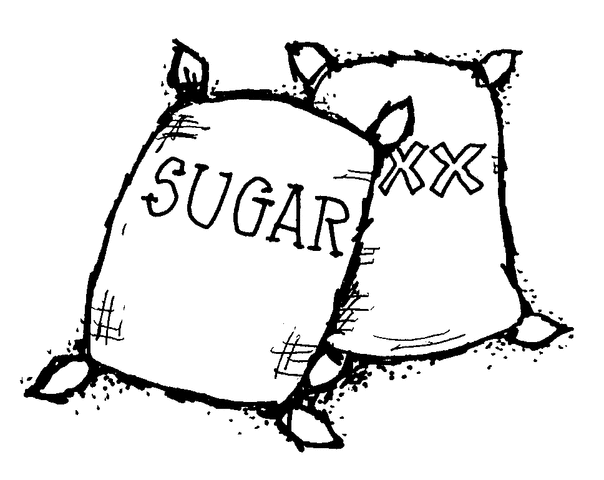 Sugar Act (1764)
Passed by Parliament
First tax on colonies to support the Crown
Raised duty on foreign sugar
Lowered substantially after protests

Quartering Act (1765)
Colonies provide food and housing for British soldiers
Peacetime and wartime 

Stamp Act (1765)
Use of stamped paper on commercial and legal documents
Playing cards, pamphlets, newspapers, diplomas, marriage licenses, etc.
Heavier taxes payed in Britain—colonies need to pay their fair share!
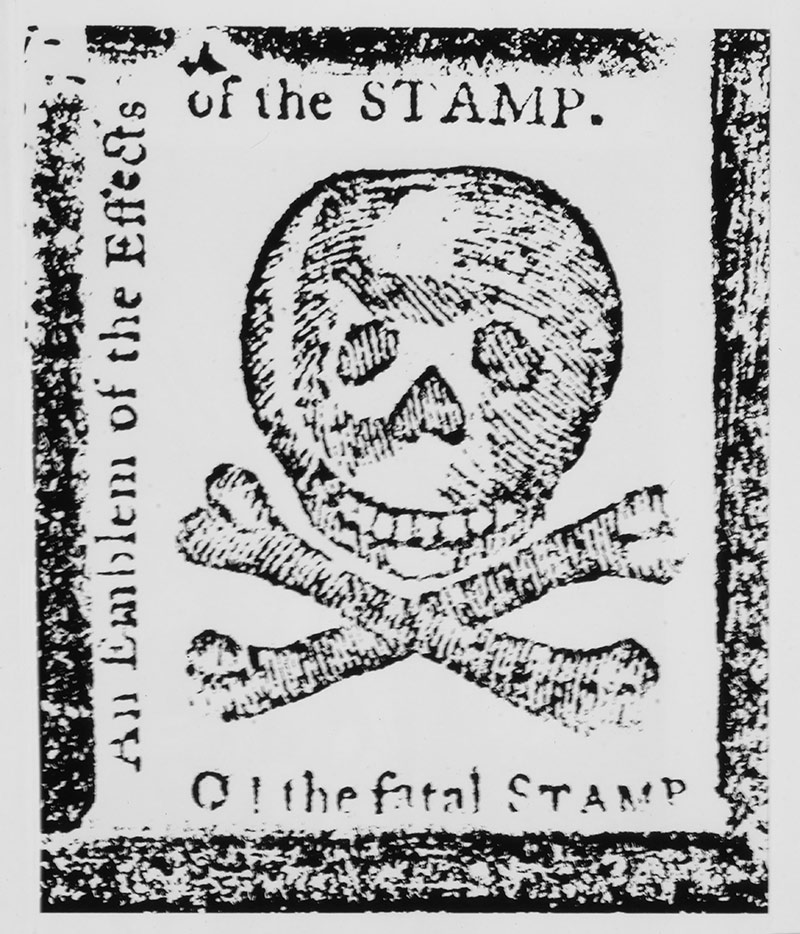 Colonial Response to the Stamp Act
Colonial Response
Colonial Response—outrage and defiance

Admiralty Courts
Offenders / violators put on trial without a jury
Guilty until proven innocent

Legislation vs. Taxation
Representation vs. Virtual representation

Stamp Act Congress (1765)
Twenty-seven delegates from nine colonies
Debated, discussed rights;
Petitioned a repeal of the Stamp Act
Ignored in England
United the colonists even more!
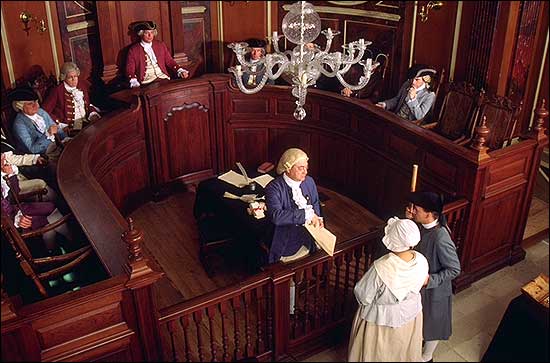 Colonial Response
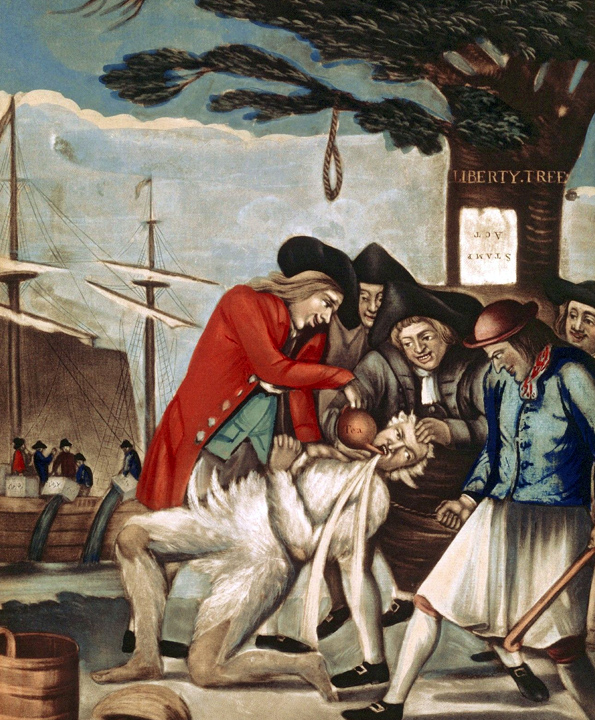 Nonimportation Agreements
Refusal to import British goods
Homemade clothes; refusal to eat lambchops, etc.
United colonies further—everyone can participate

Sons, Daughters of Liberty
“Liberty, Property and No Stamps!”
Sometimes violent
Join the protest or else… 
Ransacked British officials’ houses
Rule of the mob
Law was defied / repealed (1766)
NY—statue of King George erected
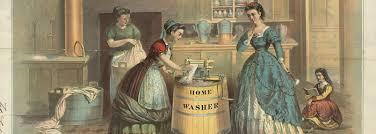 Acting Up
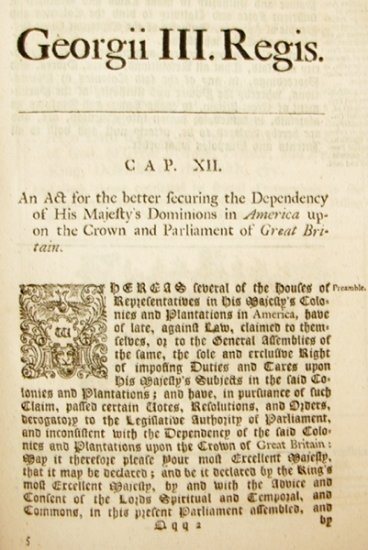 Declaratory Act (1766)
Parliament “binds” the colonies “in all cases whatsoever”
Essentially saying, “We own you.”

Townshend Acts (1767)
Charles Townshend 
Tax on glass, lead, paper, paint, tea
To be paid at ports (by merchants)
Indirect tax
…without representation
Taxes go to support salaries of royal judges and governors in America 
Revival of nonimportation agreements—not successful this time
Continued smuggling
Eventually repealed—for the most part—except tea
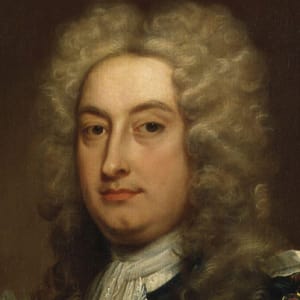 The “Spark”
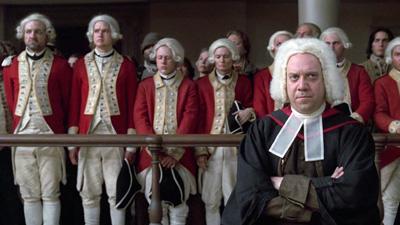 British send two regiments of troops to Boston, 1768
4,000 soldiers

Colonists protest
11-year-old shot a week earlier
Snowballs, rocks, and lobster tails

Bloody Massacre, March 5, 1770
Five killed; six wounded
Crispus Attucks 

John Adams (future president)
Defends British soldiers in court
Two found guilty; branded and released
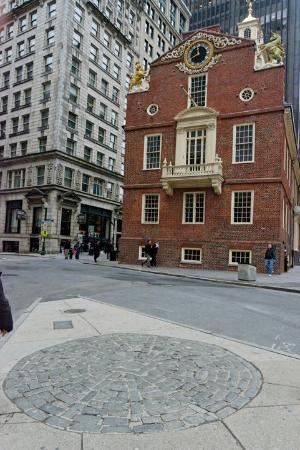 Two Portrayals of the Boston Massacre
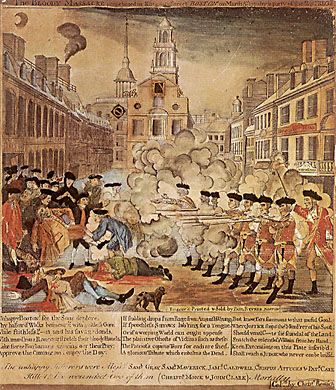 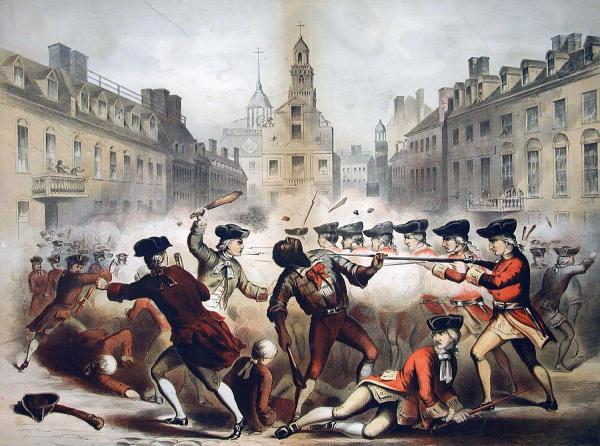 Colonial Response
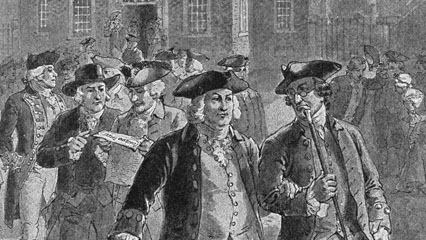 Committees of Correspondence
Organized by Samuel Adams
Formed in Boston in 1772
Eighty towns across the colony follow suit
Resistance!
Next step—intercolonial committees of correspondence
Virginia
Boston Tea Party, 1773
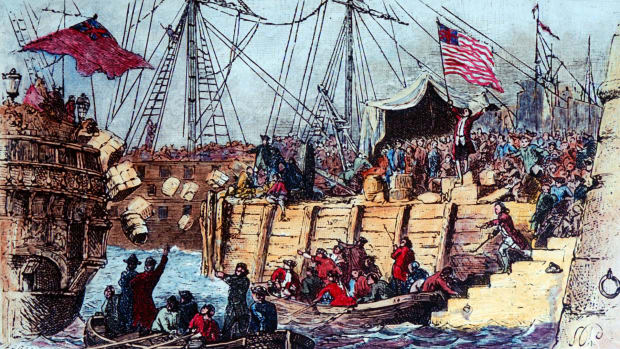 British East India Company
Facing bankruptcy – overproduction of tea
Granted a monopoly in American colonies
LOWERED the price of tea
Keep company afloat; money goes to Britain 

Protests
Turn shiploads of tea away
Burn vessels and cargo
Refusal to accept delivery of tea into colonies

Thomas Hutchinson
Governor of MA
Believed act to be unjust, enforced anyway
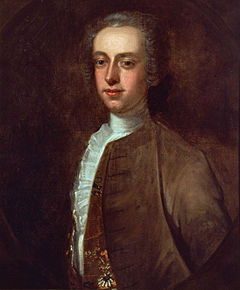 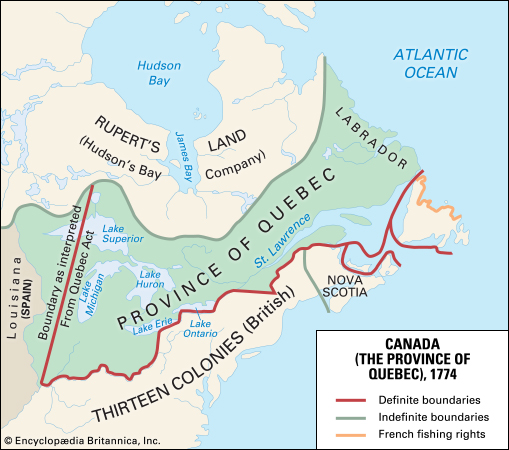 England Strikes Back
Coercive (Intolerable) Acts, 1774
Boston Port Act closed Boston Harbor until damages from the “party” were paid
Sympathy; half-mast flags; rice from South Carolina
Limitations on town meetings
British soldiers who killed colonists could be sent to England for trial
Expansion of the Quartering Act

Quebec Act, 1774
Guaranteed Catholic religion to conquered French in Canada
Preserved their institutions and customs 
Quebec’s boundaries extended south to Ohio River
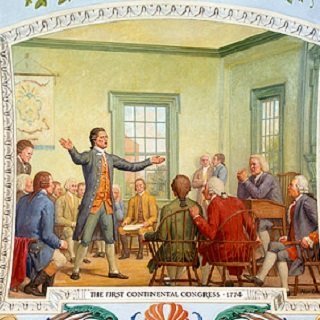 Colonial Response
First Continental Congress, 1774
Philadelphia
12/13 colonies present
55 men present—Adams, Washington, Patrick Henry
“Redress grievances” 
Declaration of Rights

The Association
Calls for a complete boycott of goods
Non-export, -import, -consumption
No calls for independence…yet.
Reconvene in May 1775 if not addressed
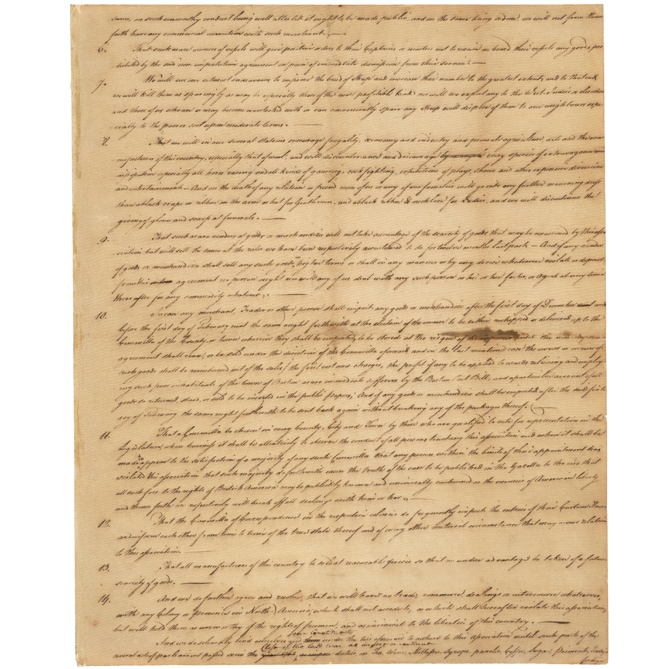 Shot Heard ‘Round the world
Lexington, 1775
British sent to seize gunpowder
British sent to arrest Sam Adams and John Hancock
Paul Revere’s Midnight Ride

Minute Men
Did not disperse quickly enough
Shot at; eight killed

British move on to Concord; forced to retreat 
Find safety in Boston
300 casualties; 70 deaths
This is how revolutions begin
England's Strengths and Weaknesses
Strengths
Weaknesses
Numbers! 
7.5 million Britons to 2.5 million colonists

Money!

Army size!
50,000 soldiers for Britain, plus foreign assistance
30,000 Hessians 
Militia for the colonies
The Irish problem

The lack to want to fight

Poor treatment of soldiers in America BY England
Second-rate soldiers, at that

Distance (matters!)

No real urban center to target
Colonial Strengths and Weaknesses
Strengths
Weaknesses
Little to no organization

Lacking unity

“Independent” with no legal document

Jealousy / military positions

Lack of money / depreciated value of money

Profit over patriotism

Only a minority wish to fight!
Leadership—
Washington
Franklin 

Foreign aid
France
Marquis de Lafayette

Defensive fighting

Self-sustaining (agriculture)

A reason to fight

History repeats itself…underdogs win!
Who Is Fighting?
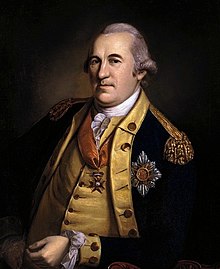 Women’s role
Camp followers
Shelter; feed; clothe; fight

Baron von Steuben
German—helps train militiamen
Helps develop soldiers

African service
Initially barred from service
By war’s end—5,000 enlisted
Fight, cook, spy, build roads, etc.
Serve on both sides—freedom!
Colonies low on military supplies
Their supply came from Britain!

Valley Forge, PA—Winter 1777-1778
No food
No clothes

Many “soldiers” for the militia
Unreliable 
Ill-trained
Sickness
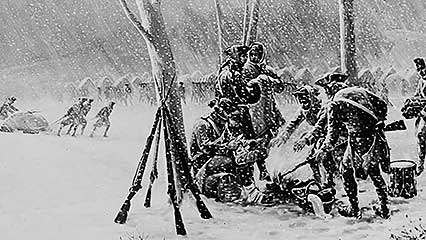 Timeline
Navigation Acts, 1650
Salutary Neglect
Salutary Neglect Ends, 1763
Sugar Act, 1764
Quartering Act, 1765
Stamp Act, 1765
Declaratory Act, 1765
Townshend Acts, 1767
British Occupy Boston, 1768
Boston Massacre, 1770
Boston Tea Party, 1773
Intolerable Acts, 1774
Quebec Act, 1774
First Continental Congress, 1774
Lexington and Concord, 1775
Declaration of Independence, 1776